IEEE CAS Society Initiative Updates
IEEE CEDA BoG Meeting 1 November 2020
IEEE CAS Society Virtual Distinguished Lecturer Program
We are extremely excited about our latest educational initiative, the "IEEE CAS Society Virtual Distinguished Lecturer Webinar Series" (VDL). This initiative has allowed us to continue providing CASS members with our respected and reputable Distinguished Lecturer program, while also increasing CASS visibility around the world, as anyone can attend these series.
So far, the CAS Society has hosted three VDL Webinar Series including:
Series I: Machine Learning and Artificial Intelligence
Series II: Biomedical Applications
Series III: Analog and RF Systems
More information about the CASS VDL Program can be found here: https://ieee-cas.org/ieee-cas-society-virtual-distinguished-lecturer-webinars
IEEE CAS Society COVID-19 Entrepreneurship Competition
This competition, organized by the IEEE Circuits and Systems Society (CASS), aimed to support startups trying to create technology solutions aligned with Circuits and Systems Society goals to help in the COVID-19 pandemic. These technologies could be geared (at low-cost for large scale application) for diagnostics, treatment, surveillance, and prevention, targeted for specific communities (such as nursing homes, refugee camps, etc.).
This competition took place as a virtual event. The startups submitted their demonstration videos showing the main achievement, business applicability, and scalability in the current pandemic, business model, the relevance to the Circuits and Systems Technical Strategic Areas. The judging panel consisted of CASS experts, venture capitalists, and doctors from all over the world. 
Winning Prize: CASS is providing grants of $10,000 USD for the top selected idea and $5,000 USD for two runners up ideas. CASS is allowing them to use the society logo as an endorsement to the selected ideas. To help the startups to scale and initiate business CAS will be providing mentoring from the CAS society experts in the field and the committee members including doctors and venture capitalists.
IEEE CAS Society COVID-19 Entrepreneurship Competition
Competition Results:
Winner: ProtonDx: fast and accurate diagnosis of SARS-CoV-2
Video Demonstration
First runner-up: BIOGENES TECH: multi-functional portable electrochemical-based biosensing device
Video Demonstration
Second runner-up: FLYUPAV: Surface and Air UVC Sanitizer Robot
Video Demonstration
IEEE CAS Society COVID-19 Special Student Design Competition
This special student design competition organized by the IEEE Circuits and Systems Society (CASS) and sponsored by Synopsys aimed to create technology solutions aligned with Circuits and Systems to help break the chain of infection of the COVID-19 virus. These technologies could be geared for diagnostics, treatment, surveillance, and prevention, targeted for specific communities (such as nursing homes, refugee camps, etc.) or the public at large.
This competition took place as a virtual event. The teams submitted their demonstration videos together with reports stating the main achievement, the relevance to the Circuits and Systems technology no more than 5 pages excluding appendices. The judging panel consisted of the CASS experts from all over the world.
The three winning teams were invited to share their presentations at ISCAS 2020 virtual and received free registration for the conference.
IEEE CAS Society COVID-19 Special Student Design Competition
Winner: Low-Cost Artificial Ventilator with Embedded Artificial Intelligence Monitoring
From: University de Toulon, France, R8
Video Demonstration
First runner-up: Intelliscope: A Low-Cost AI-powered Stethoscope for Cardiovascular Disease Management in Resource-Constrained Environments
From: University of Moratuwa, Sri Lanka, R10
Video Demonstration
Second runner-up: RespDetect: A Smart Mask to Monitor COVID-19 Symptoms
From: University of Rhode Island, USA, R1-6
Video Demonstration
IEEE CAS Society First African Webinar Series on Fundamentals in Circuits and Systems and Emerging Technologies
The IEEE Circuits and Systems Society, together with Texas A&M University's Department of Electrical and Computer Engineering just hosted it’s first-ever African Webinar Series on the topic of Fundamentals in Circuits and Systems and Emerging Technologies. All of the webinars were two-part, with both a lecture and practice session. 
Webinar Topics and Speakers Included:
Prof. Tokunbo Ogunfunmi - Introduction to Machine Learning
Prof. Andreas Demosthenous - Fundamentals of Bioelectronics for Applications in Implantable and Wearable Medical Devices
Prof. Prasad Enjeti - Smart Grid and Power Electronics
Prof. Jose Silva-Martinez - Fundamentals on Electronics: A Design Oriented Teaching Methodology
Prof. Babak Fahimi - Electrified Propulsion Systems in Battery EV and Fuel Cell Vehicles
Prof. Keshab K. Parhi - Brain-Inspired Computing: Models and Accelerator Architectures
Prof. David J. Allstot - Conventional and gm/ID Design Techniques for CMOS Operational Amplifiers
Prof. Randall L. Geiger - Data Converters, Calibration, and Testing
IEEE CAS Society Chapter Rio Grande do Sul Webinars
The IEEE Circuits and Systems Society, together with Universidade Federal do Rio Grande do Sul, Brazil hosted this year a Webinar Series, each Friday at 1:30 PM (Brasilia Time, GMT-3). The list of webinars is available from a link at the main CASS Webpage. Also, some recorded talks are available at the IEEE CASS Rio Grande do Sul Chapter YouTube channel: https://www.youtube.com/cassriograndedosul .
The broadcasting of the webinars started as soon as the University was closed due to Covid-19.
The number of webinars of this first season is 32 webinars with a worldwide audience.
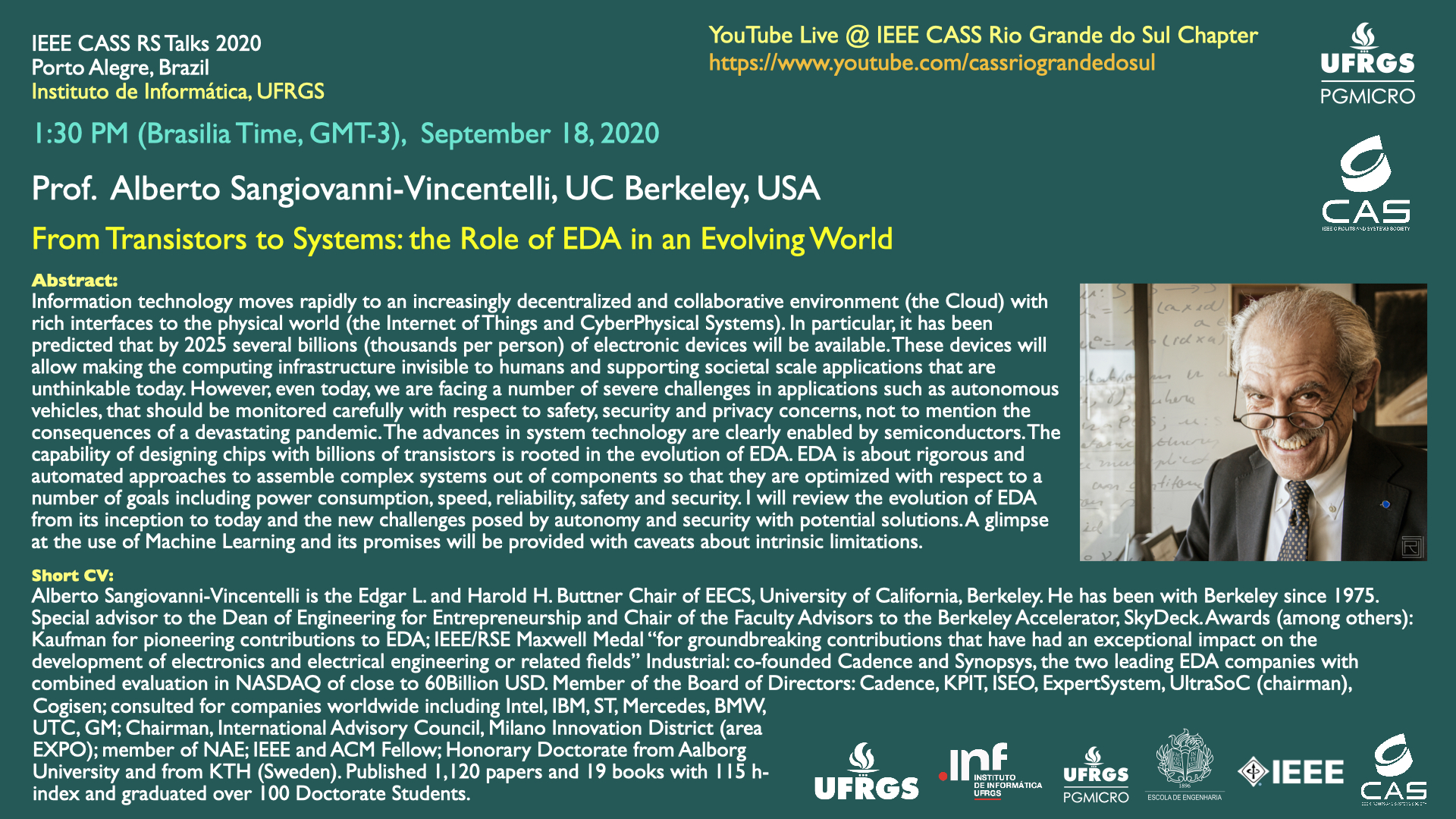 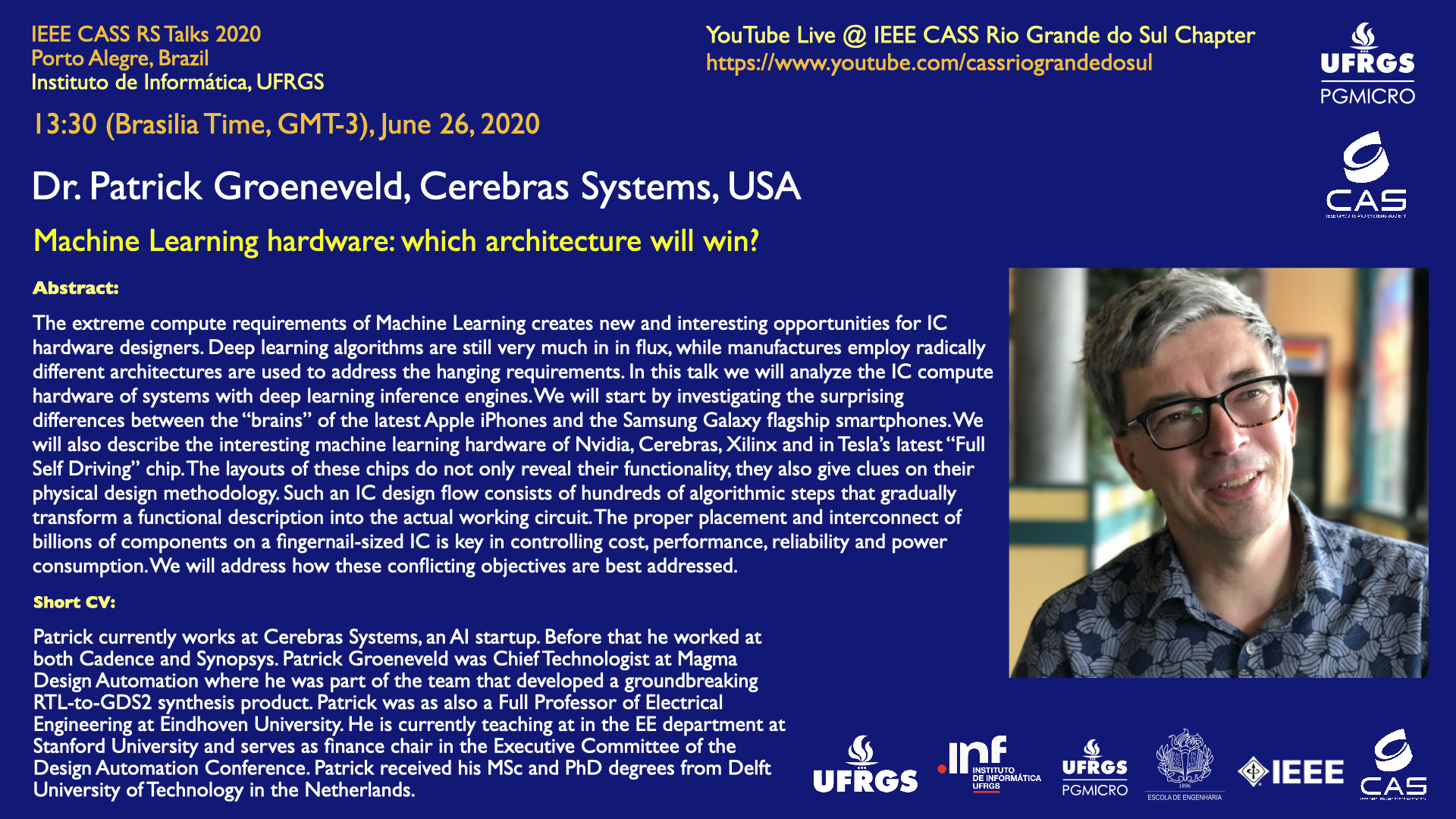 IEEE CASS Chapter Rio Grande do Sul and IEEE CEDA Brazil Industrial Webinars
The IEEE CASS Rio Grande do Sul Chapter, together IEEE CEDA Brazil Chapter, and Universidade Federal do Rio Grande do Sul, Brazil hosted this year a Webinar Series with Industrial Talks, each Wednesday at 6 PM (Brasilia Time, GMT-3). The goal is to give an overview of industries that have activities in R9 related to microelectronics. The list of webinars is available from a link at the main CASS Webpage. Also, some recorded talks are available at the IEEE CASS Rio Grande do Sul Chapter YouTube channel: https://www.youtube.com/cassriograndedosul .

The broadcasting of the Industrial Talks started in June. The number of webinars of this first season is 20 webinars with a worldwide audience.
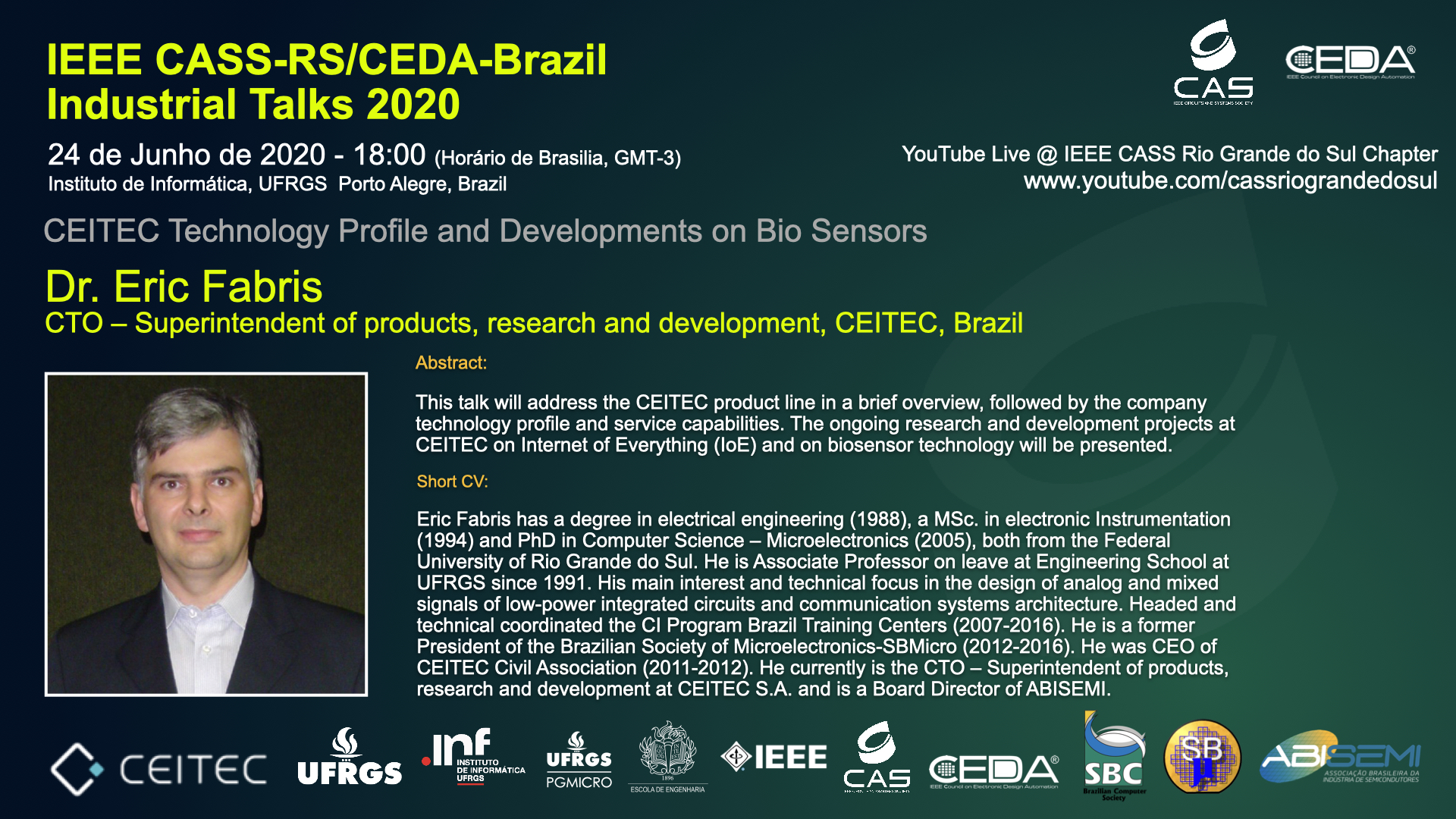 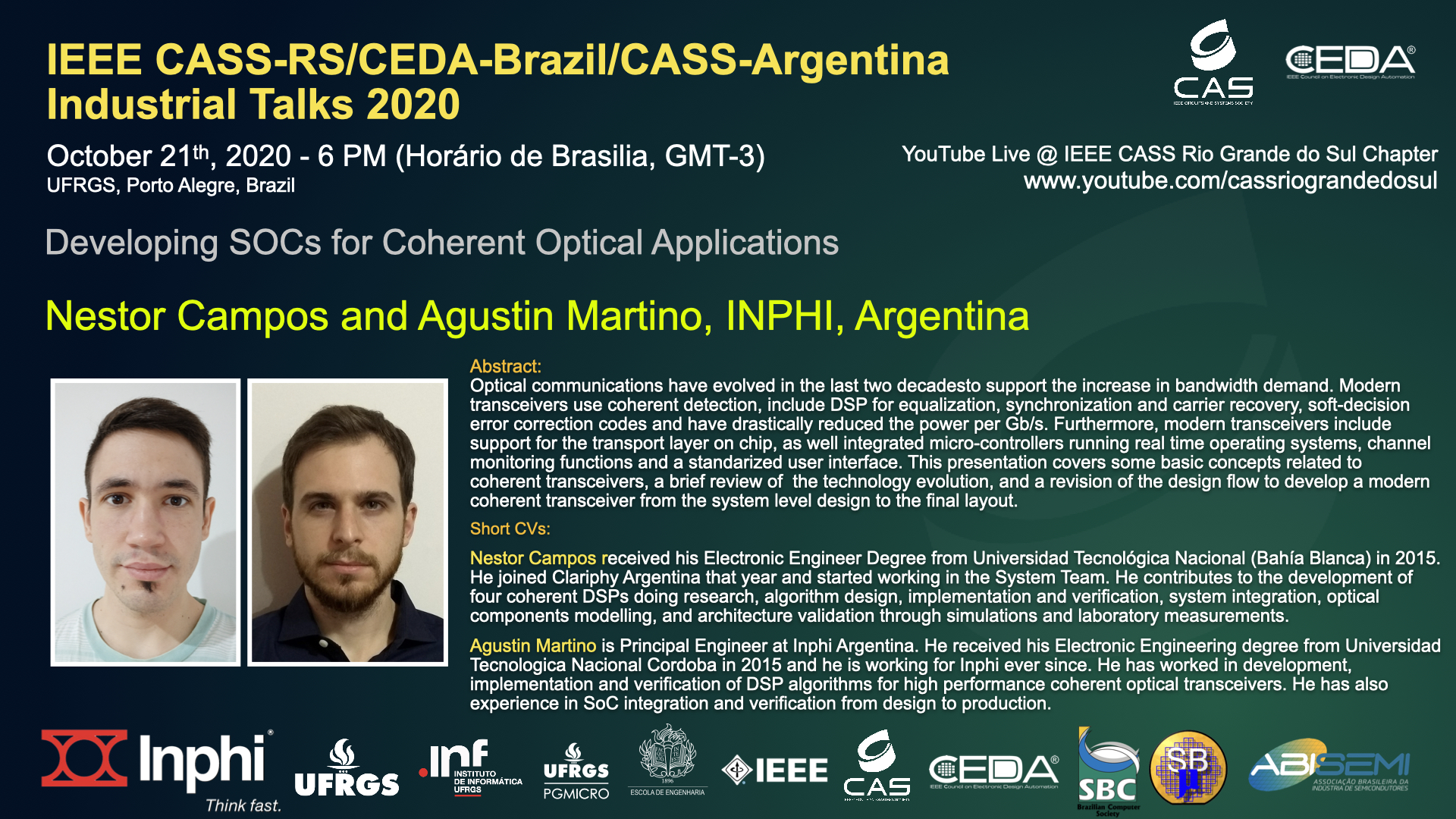 IEEE CAS Society Initiative Updates
IEEE CEDA BoG Meeting 1 November 2020
Ricardo Reis: CASS representative at CEDA BoG